Germination
Fait par Loup-Anne Dumas
graine
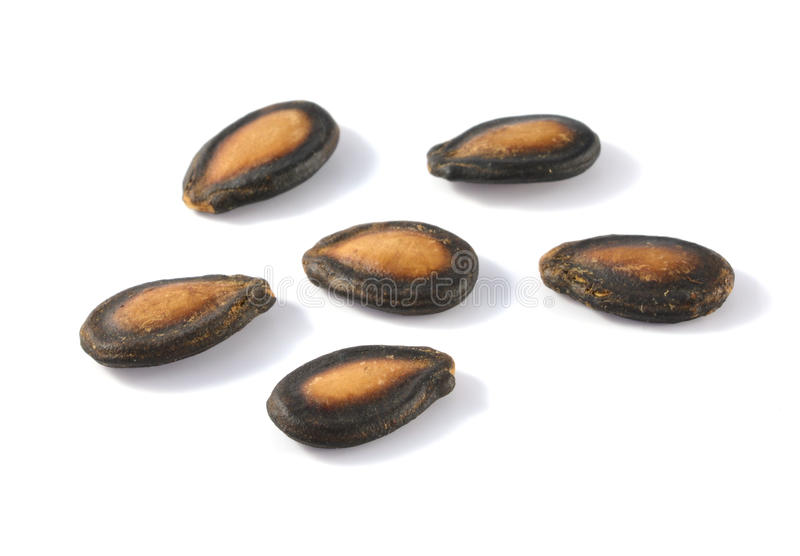 germination
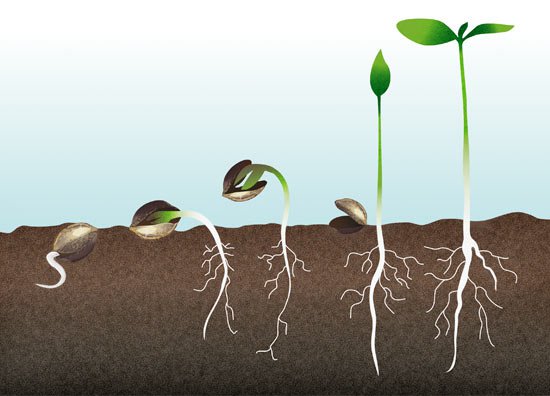 Plantule
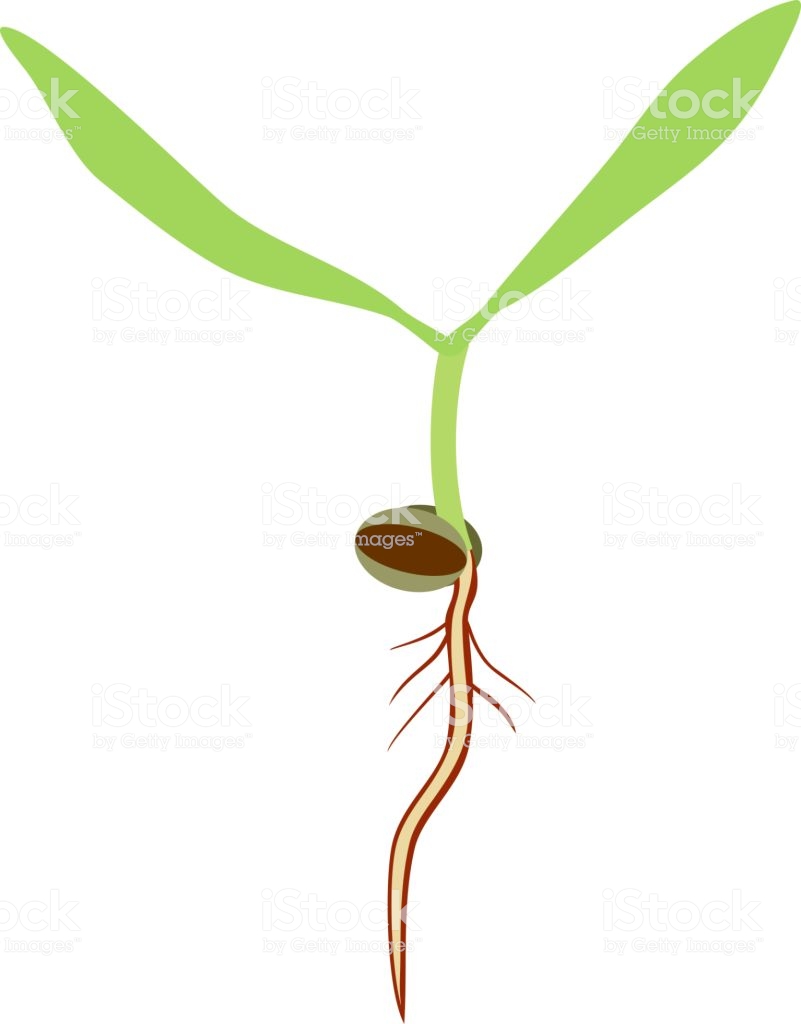 Plante adulte
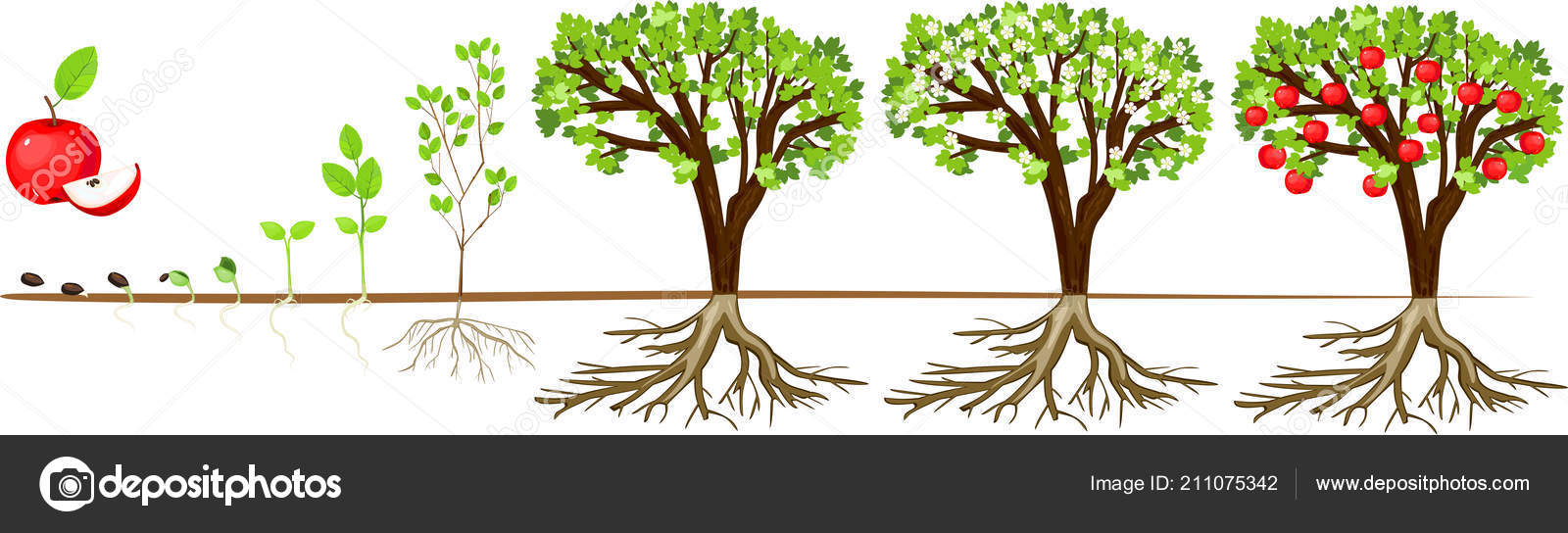